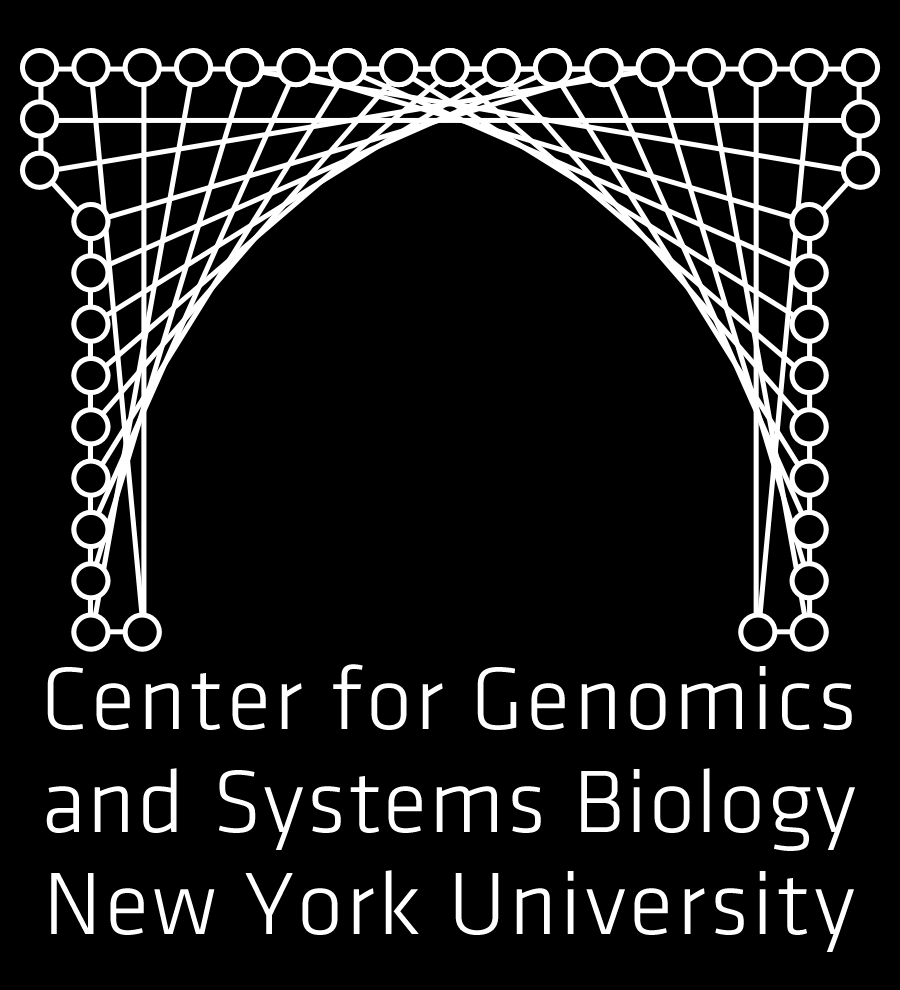 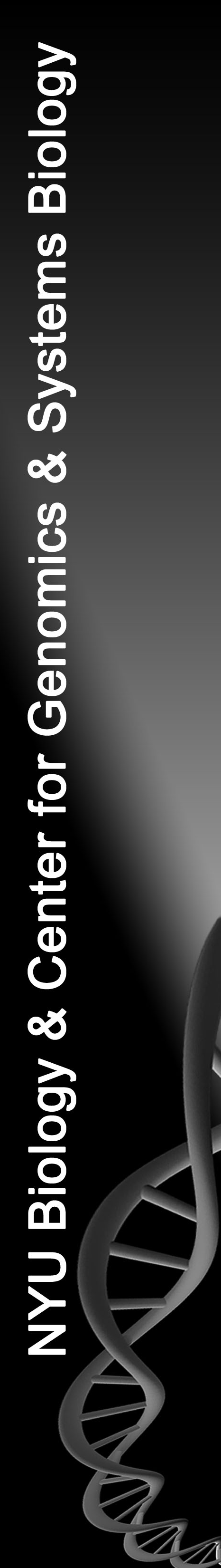 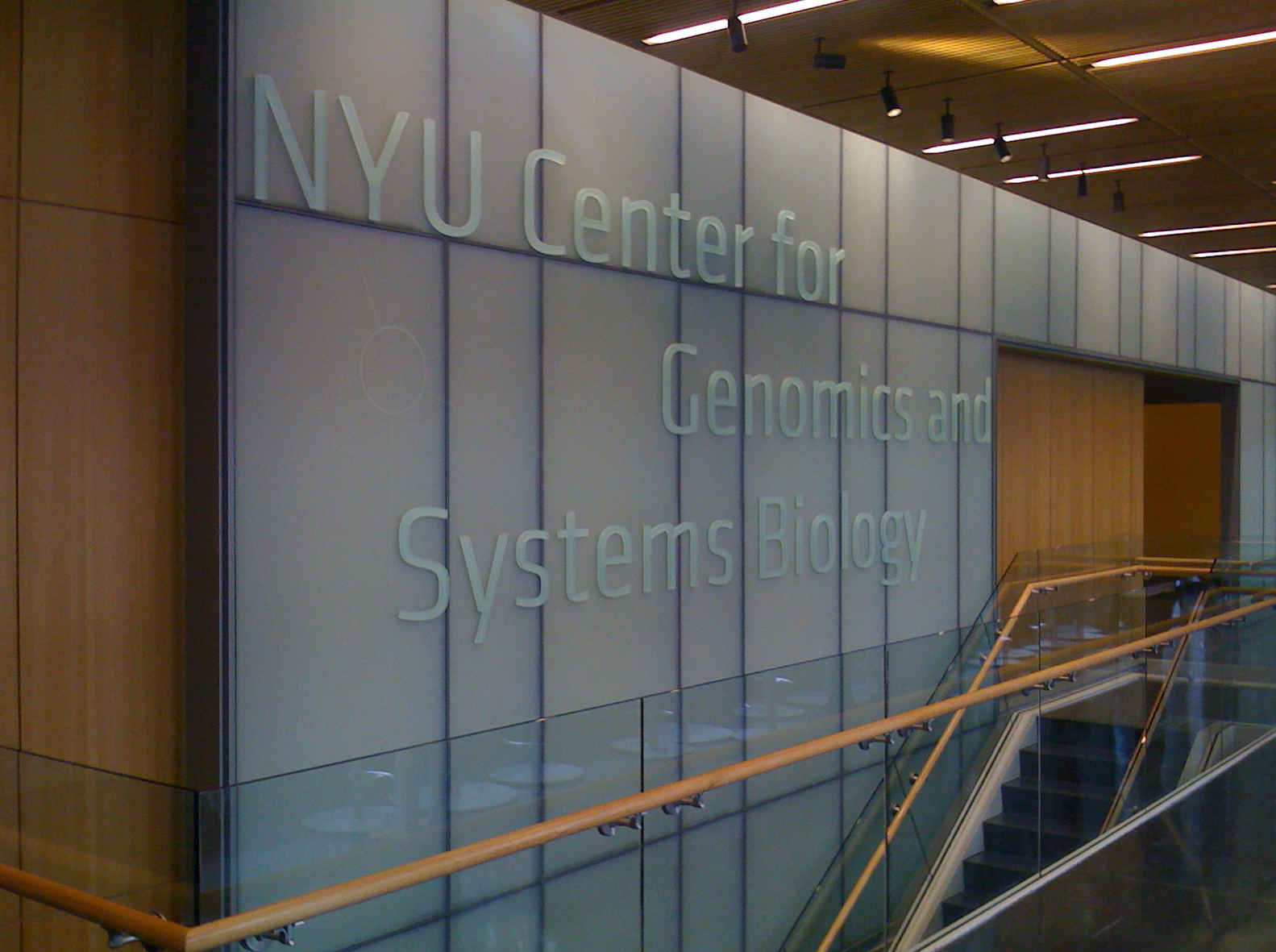 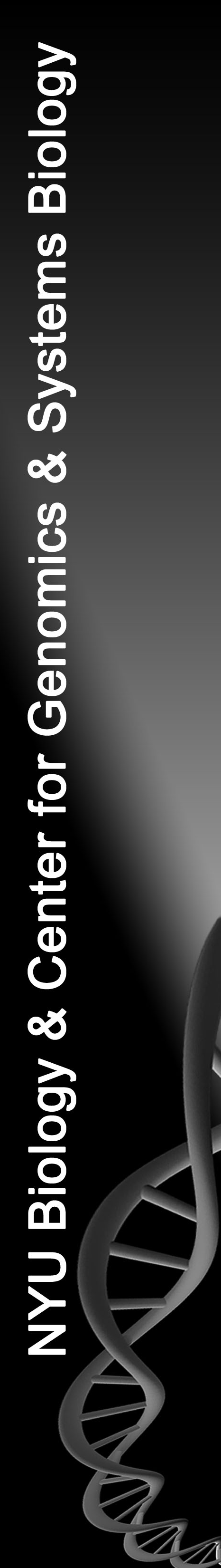 The mission of NYU’s Center for Genomics & Systems Biology 

How do regulatory networks operate?
How they have evolved to generate diversity across species and the six kingdoms of life?
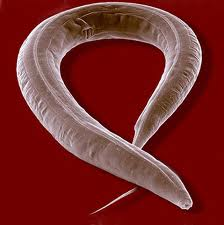 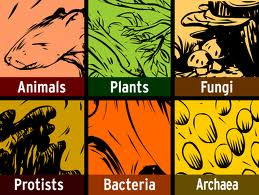 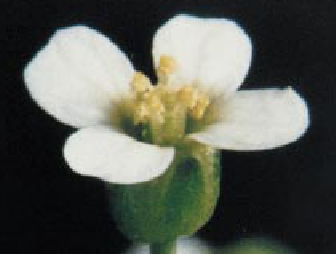 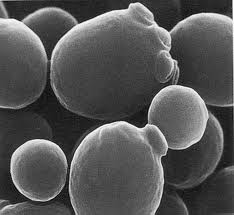 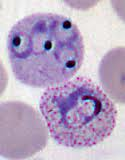 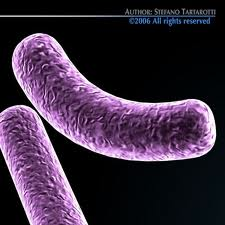 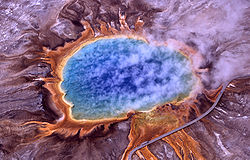 Approaches: Systems Biology & Networks, Comparative Functional Genomics & Bioinformatic Pipelines

 Focus: Model organisms and phylogenetically related species.
Adaptation
Robustness
Embryogenesis
Stem Cells
Networks
Gresham
Siegal
Birnbaum
Piano
Networks
DIRECTOR
Coruzzi
DIR. CORE
FUNGI
Gunsalus
Diversity
DIR. BIOINFORMATICS
ANIMALIA
PLANTAE
Diversity
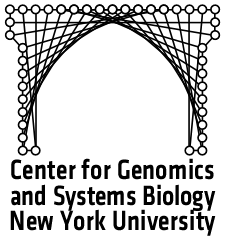 Purugganan
Rockman
Malaria/Parasites
Epigenetics
ARCHAEA
PROTISTA
Carlton
Ercan
Human Proteome
BACTERIA
DIR. SEQUENCING
Networks & Proteome
Biofuels/Metabolic Engineering
Environment Sensing
Vogel
Microbial Development
Salehi-Ashtiani
Bonneau
Eichenberger
Kussell
(Bio/Courant)
(NYU AD)
(Bio/Physics)
[Speaker Notes: 6 Kingdoms of Life – Center for Genomics & Systems Biology]
Big Data Integration New Biology
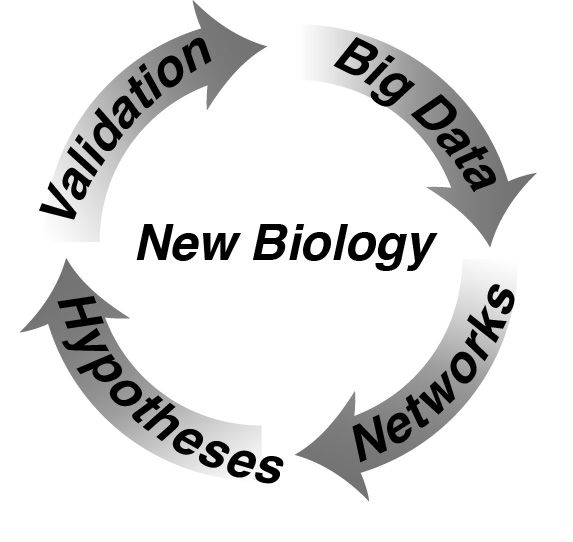 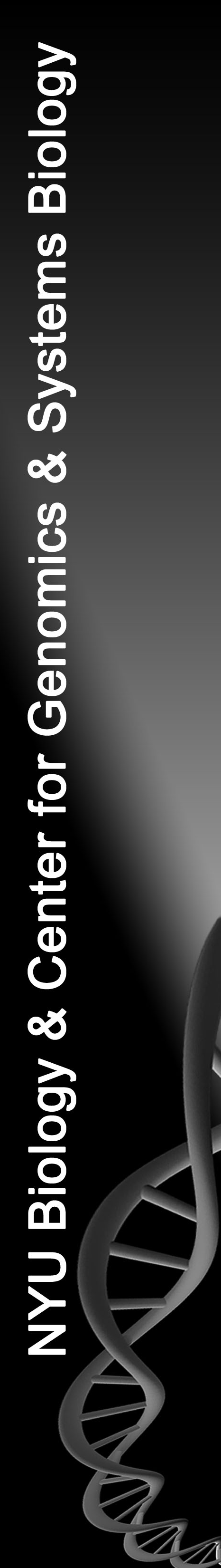 MICROBES
ANIMALS
HUMANS
PLANTS
Embryogenesis
Networks
Piano
Networks
Coruzzi
DIRECTOR
Gunsalus
C. elegans 

Gunsalus/Piano
Microbes/Humans

Bonneau




Inferrelator &

Human Proteome
A. thaliana/Crops

Coruzzi/Shasha
Microbes/Protists

Jane Carlton
DIR. BIOINFORMATICS
Malaria/Parasites
Networks
Microbiome
Plant Networks
Animal Development
Carlton
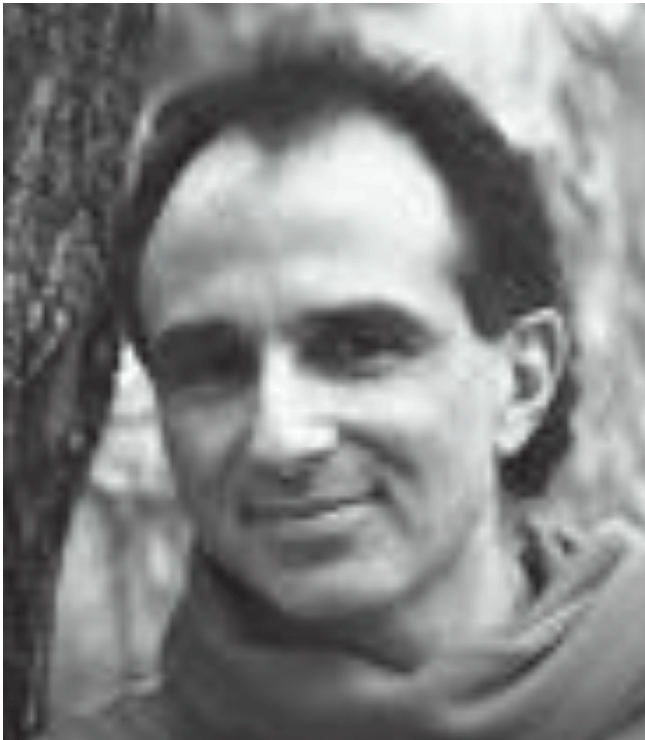 Shasha
DIR. SEQUENCING
COMPUTATION
Networks & Proteome
Juliana Freire 
NYU Poly
Computational Provenance
(Sharing Data and Workflows)
Bonneau
NYU Courant
(Bio/Courant)
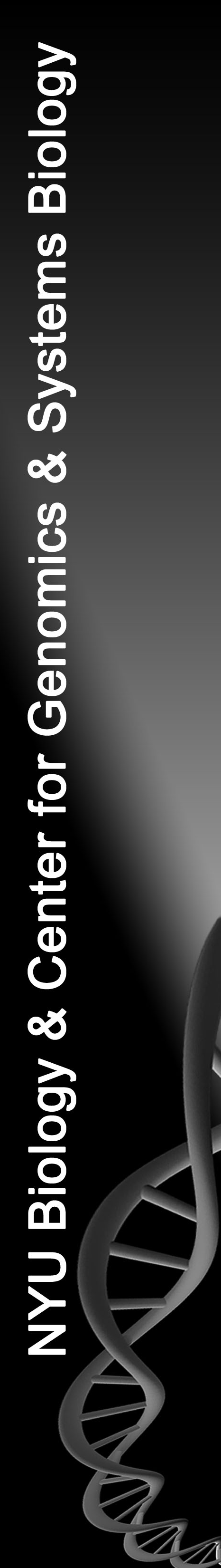 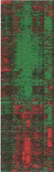 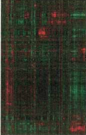 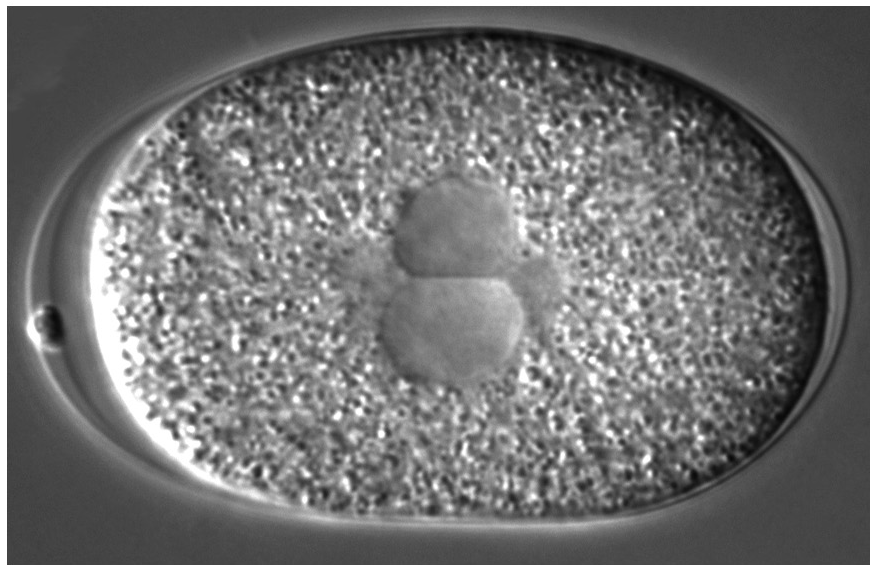 Expression
profiling
Binary interactome
Mapping
Phenotypic
profiling
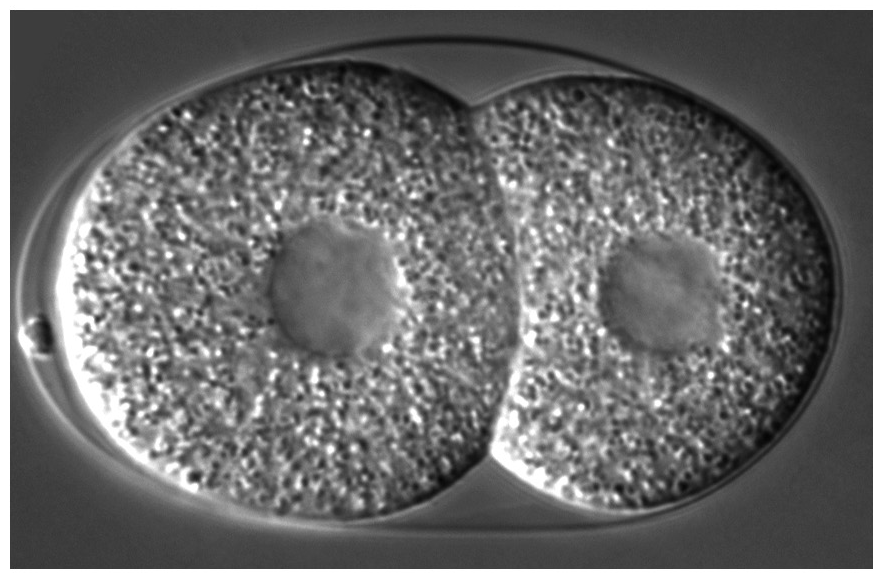 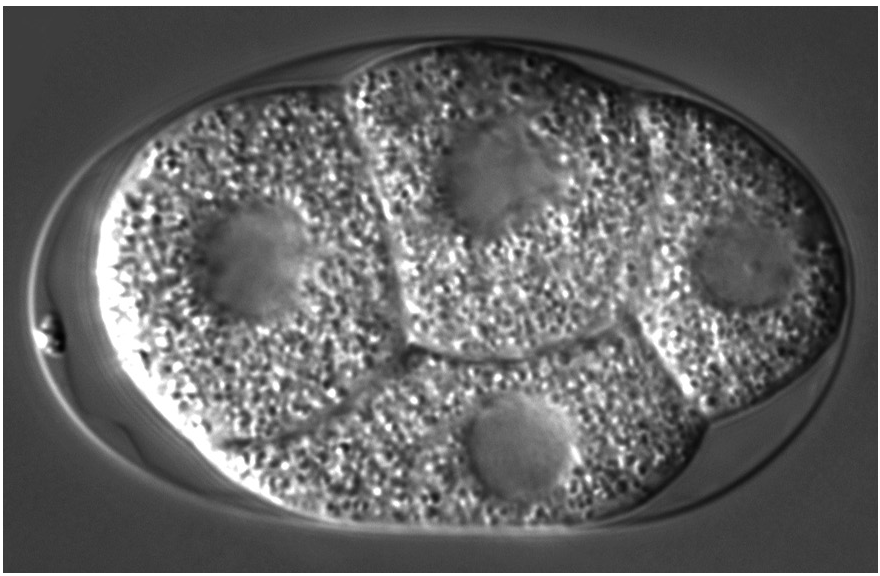 Kim et al., Science (2001)
Li et al., Science (2004)
Giot et al., Science (2003)
Sönnichsen et al., Nature (2005)
Conditions
Phenotypes
Correlations
Correlations
Genes
Tr_PCCa
Ph_PCCi
Genes
Ph_PCCj
Tr_PCCb
Ph_PCCi > threshold y
Tr_PCCa > threshold x
Molecular machine models
[Speaker Notes: The approach we took was to create a graph representation of genes or proteins and the functional links between them based on a compendium of microarray data, protein interaction mapping projects, and our phenotypic profiles.
We represent genes or proteins as nodes, and edges as functional links between them.
- For protein interaction data, we used the C. elegans protein interaction map supplemented with interologs from Drosophila.
- For expression data, we used a compendium of microarray data (from the Kim lab).  We calculated a correlation coefficient between genes across many experimental conditions, and drew a functional link between gene pairs whose correlation coefficient was above a chosen threshold level.  
For phenotypic data, we use an analogous approach based on phenotypic similarity above a chosen threshold.

We then combine these graphs to derive models of the molecular machinery underlying events in the early embryo.  So while each of these data types provides one level of functional information, by combining all three data types we gain an integrated view of the physical and logical organization of functional modules,]
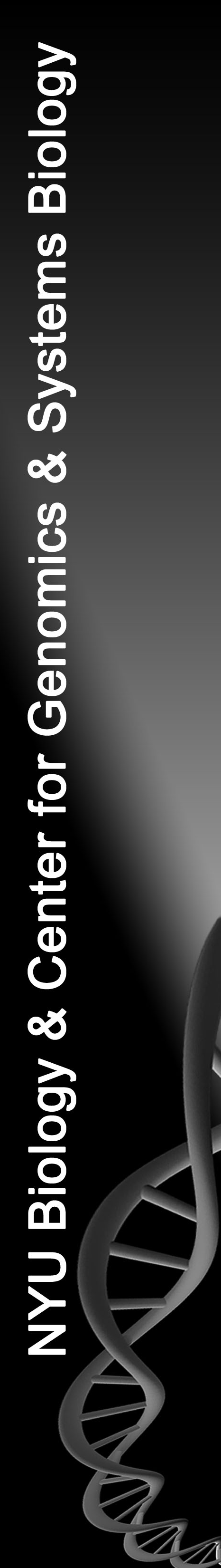 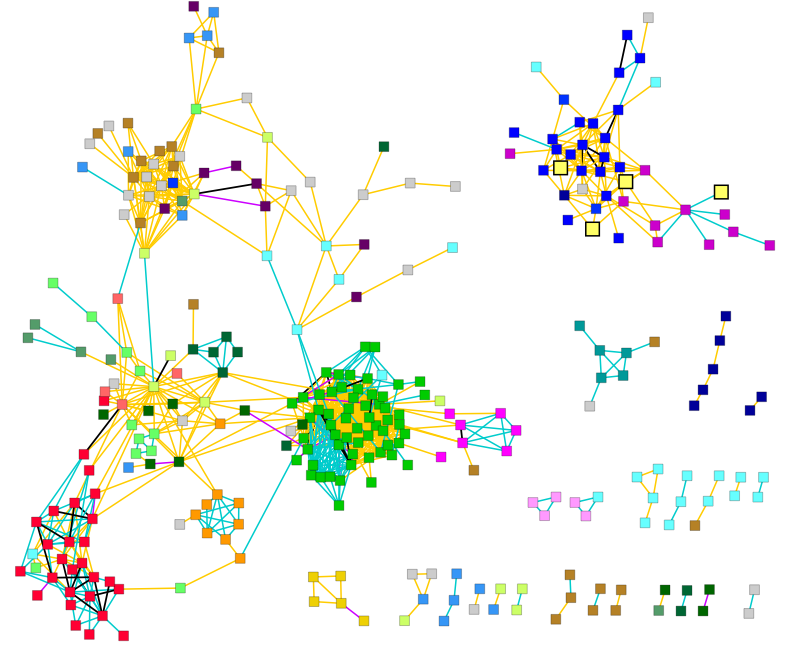 Networks Analysis reveals “Molecular Machines” required for embryogenesis in C. elegans.
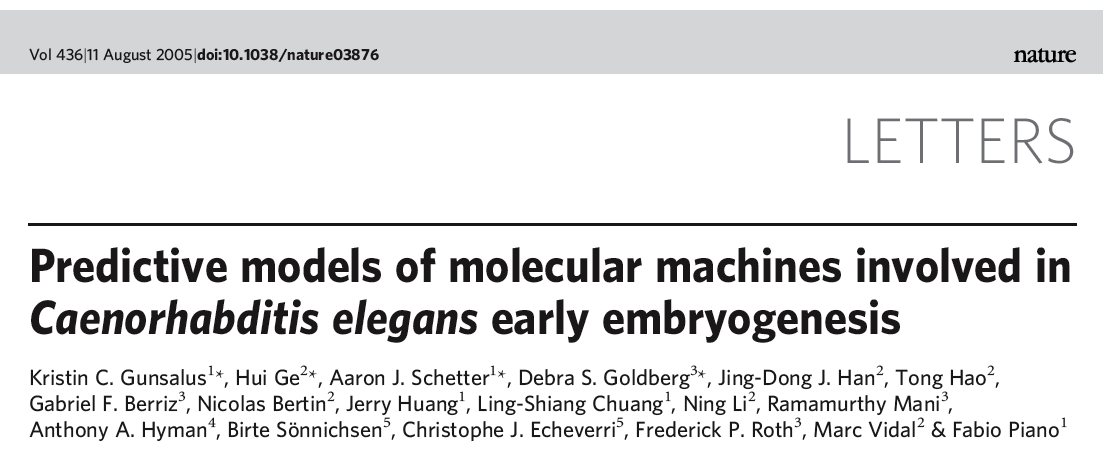 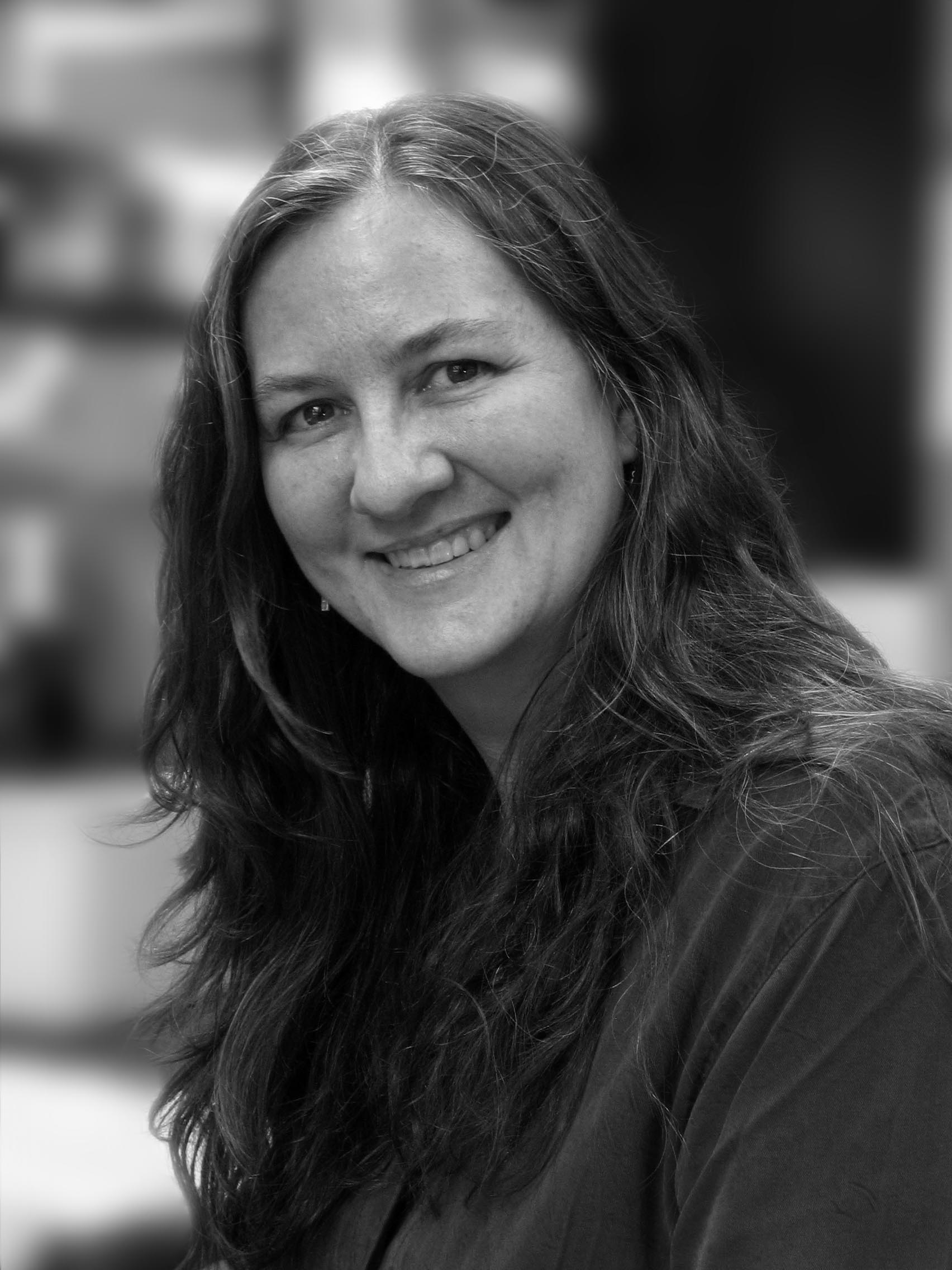 Histone
DNA Synthesis/Replication
Nucleocytoplasmic transport
Cell cycle
Other
Unknown
Kris Gunsalus
Translational Control
Ribosome
Protein Synthesis
Microtubule 
cytoskeleton
Proteasome
“Molecular Machines”
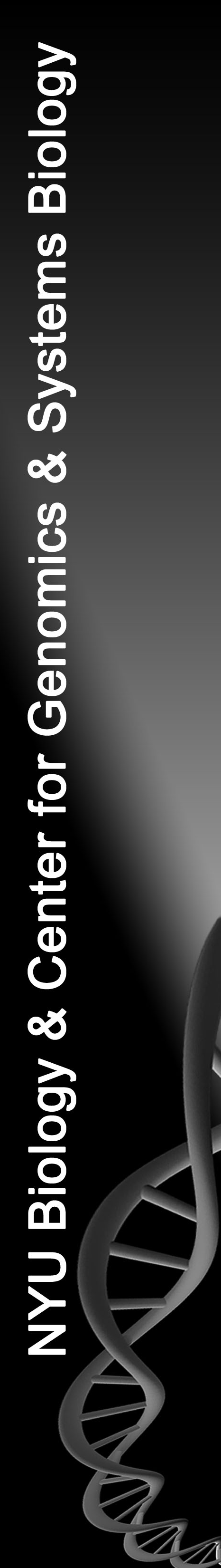 Mapping molecular networks across species
human
mouse
C. elegans
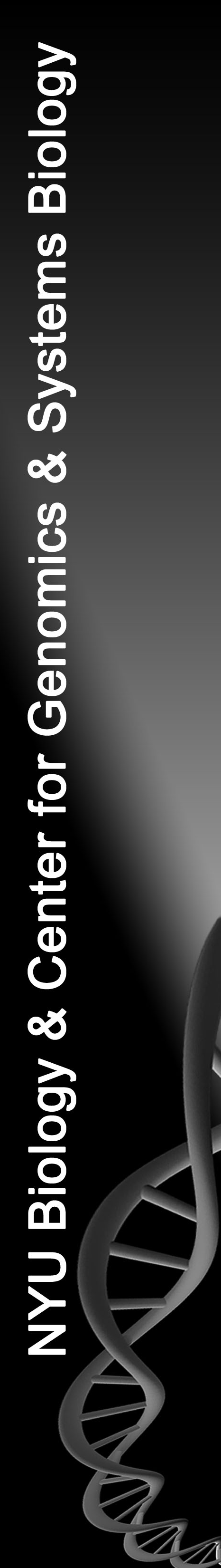 A systems biology approach mammalian early embryogenesis
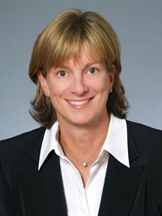 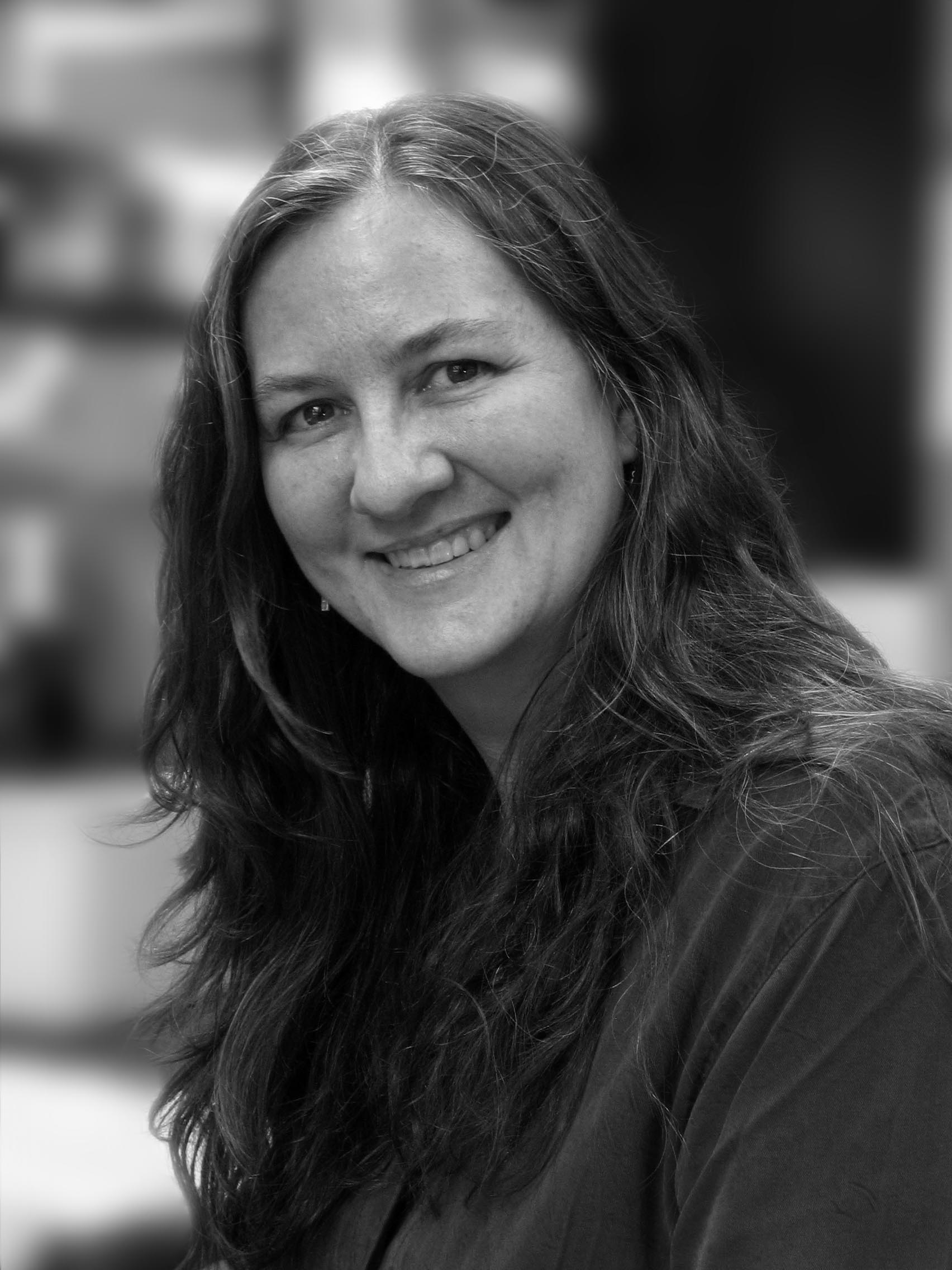 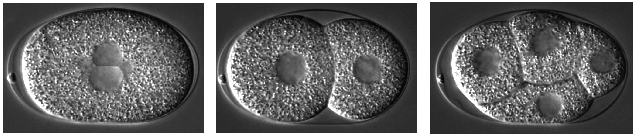 C. elegans
NIH Grant Awarded: 2008-2012
Gunsalus
(NYU-CGSB)
Noyes
(NYU-Med)
Human
Mouse
Systems Biology: Network Inference (Inferrelator) & Folding the Proteome
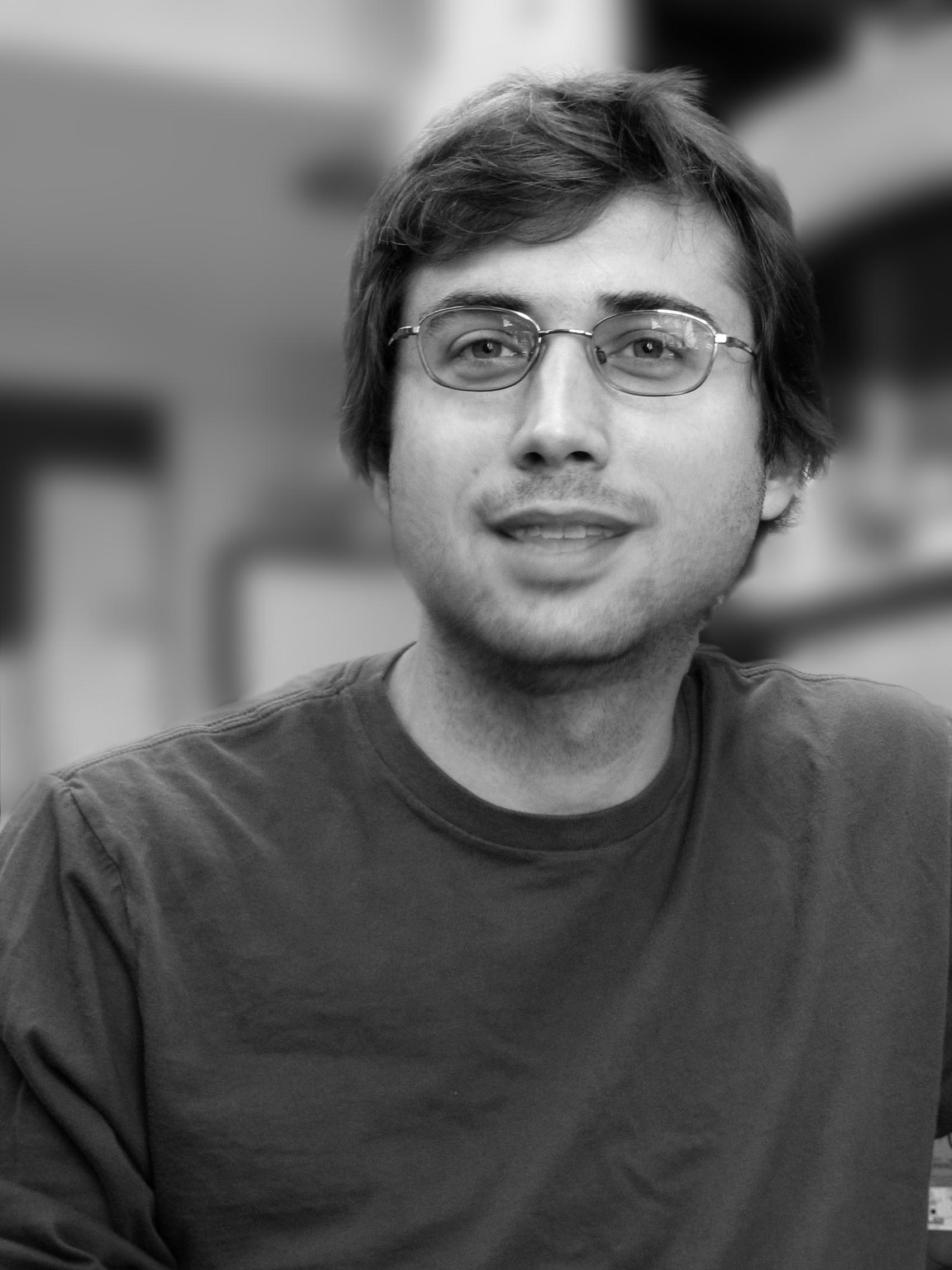 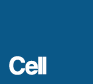 Halobacterium 
 (Salt tolerant bacteria)
Humans
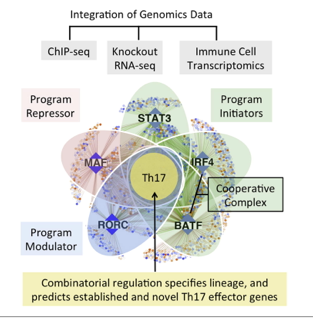 Richard Bonneau  
 Biology & Courant (Computer Science)
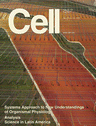 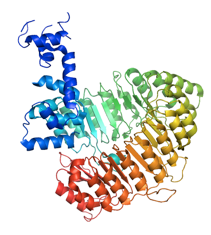 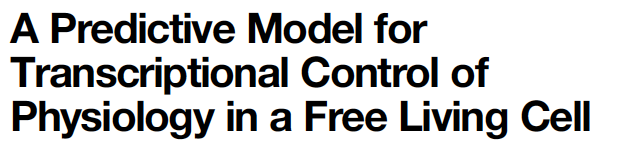 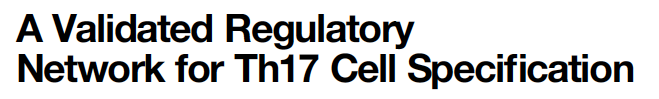 Folding the Human Proteome
IBM & the world community GRID
Cell (2011) March 18:  
Network News: Innovations in 21 Century Systems Biology

NYU CGSB Faculty Cited for Landmark Papers in Systems Biology
Bonneau (2007) (Biology/Courant)
Kussell  (2005) Biology/Physics
Raj, Peskin, Tranchina (2006) (NYU Courant/Biology)
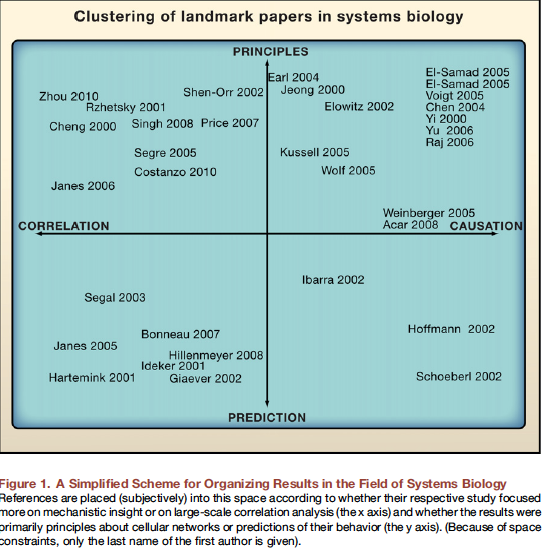 Cell
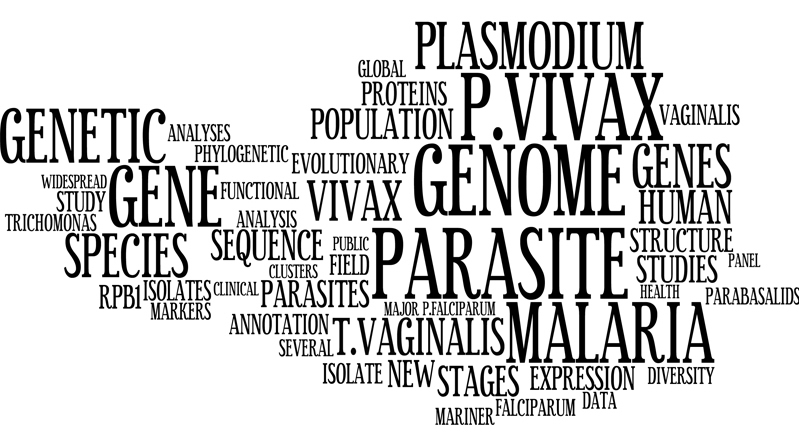 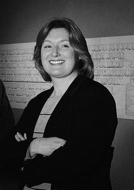 Jane Carlton
 Biology & Global Public Health
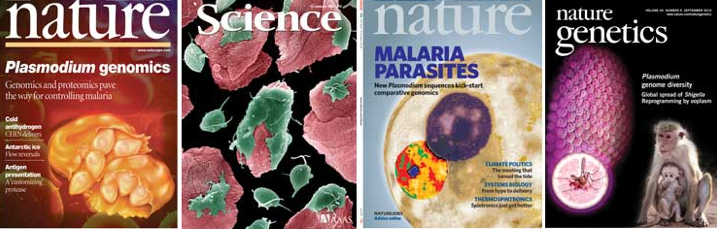 Gloria Coruzzi
 CGSB/Biology
Dennis Shasha
NYU Courant
PLANT SYSTEMS BIOLOGY
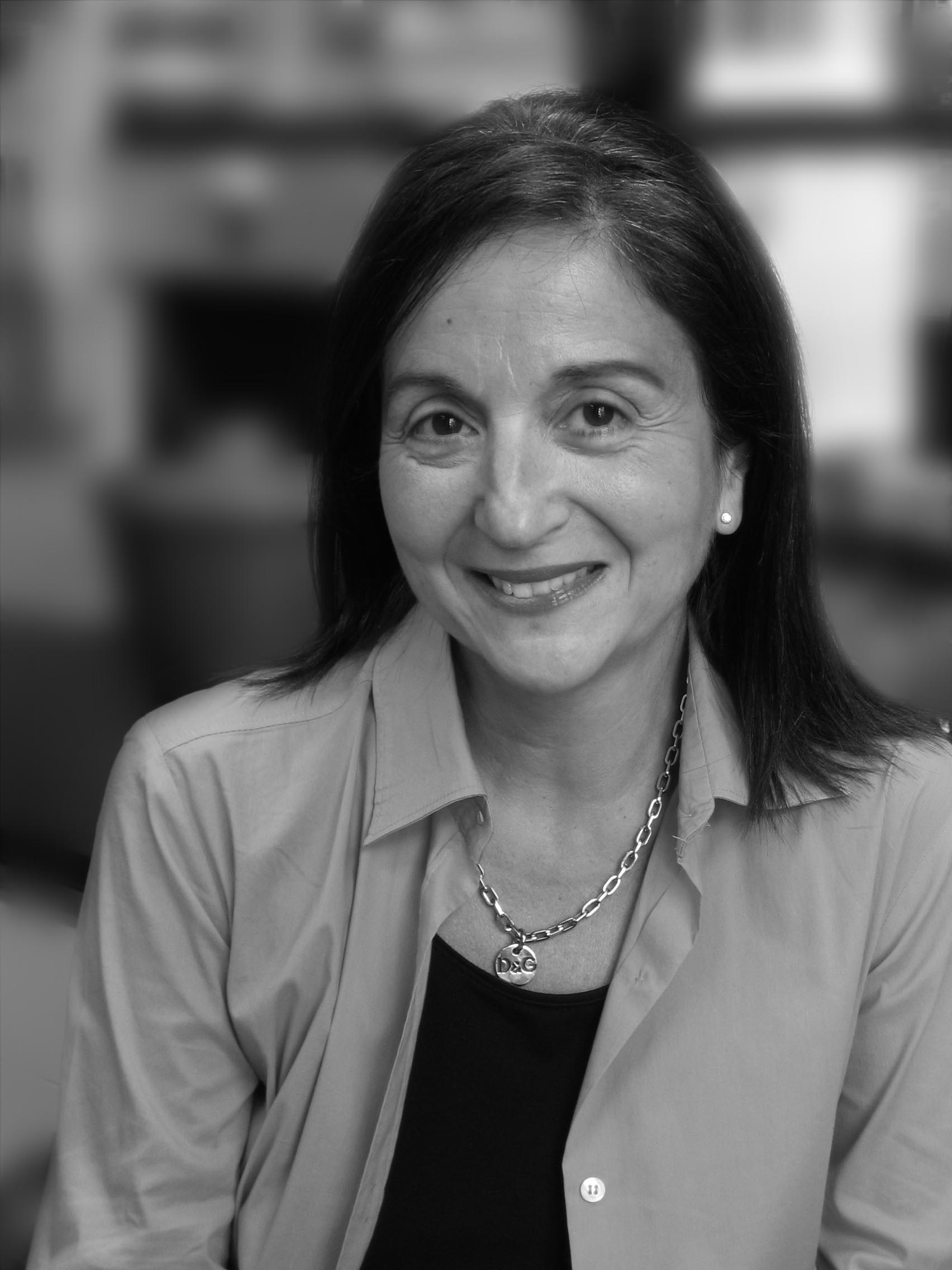 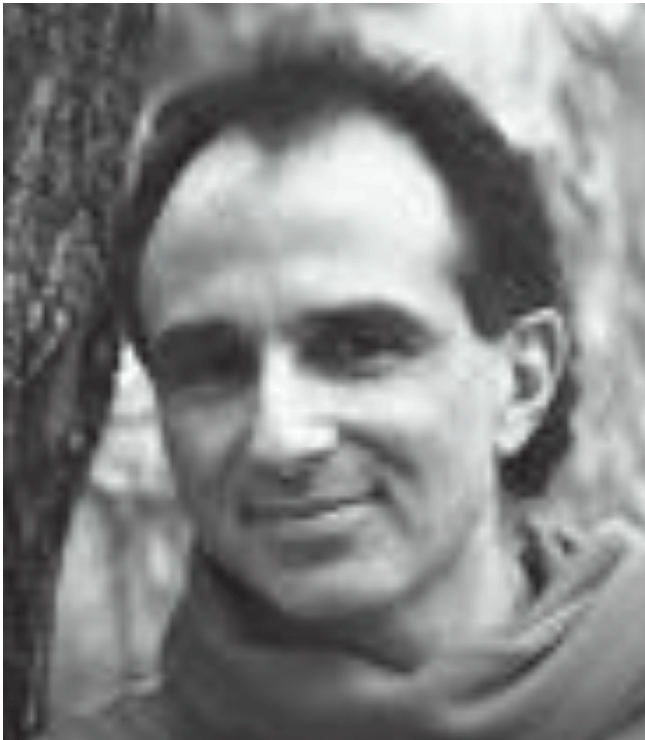 VirtualPlant v1.3
Arabidopsis 
www.virtualplant.org
Multinetwork
(~19,000 connected genes)
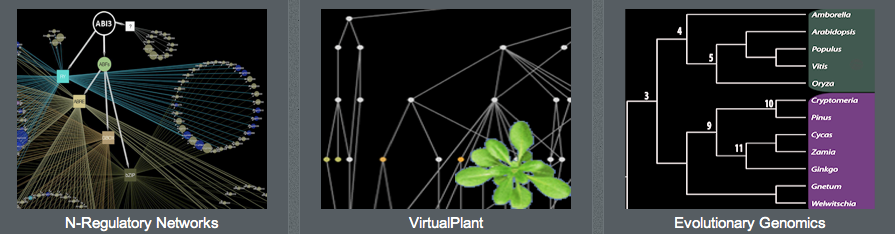 BigPlant v1.0
Phylogenomic Database 
150 Plant Genomes
Translational Genomics
Crops/Ag-Biotech
http://nypg.bio.nyu.edu/bigplant/
Desplan: Kussel, Purugganan(CGSB)
Blau: Gunsalus (CGSB)
Scicchitano: Gunsalus,(CGSB)
Fitch: Piano (CGSB)
Shasha: Coruzzi, Birnbaum, Bonneau (CGSB)
LeCun: Piano, Gunsalus, Coruzz (CGSB)
Geiger: Gunsalus, Gresham (CGSB)
Littman: Bonneau (CGSB)
NYU 
Biology
Skirball
Computer
Science
Noyes (In Vitro) – Gunsalsus  CGSB)
NYU 
Courant
NYU SOM
SOM
Math
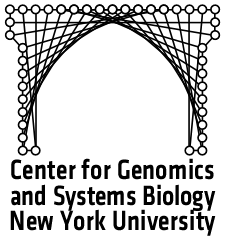 Tranchina: Coruzzi (CGSB)
Shelley: Piano (CGSB)
Blaser (Microbiome)- 
Carlton, Eichenberger (CGSB)
NYU
Physics
NYU
CUSP
Grossberg, Brujic: Kussell (CGSB)
NYU
Poly
NYC
Institutions
NYU
Chemistry
Kirshenbaum, Arora: Bonneau, Piano  (CGSB)
Geacintov: Gunsalus (CGSB)
Freire: Shasha (Courant)
AMNH
CSHL
DeSalle (AMNH): Coruzzi,Purugannan (CGSB)
McCombie/Martienssen (CSHL): 
Coruzzi (CGSB)
NYBG
Stevenson (NYBG): Coruzzi (CGSB)
Summary
Approach: We generate big data, integrate data sources, generate networks through analytical tools that we and others develop, generate testable hypotheses.

Common Themes:  Data  Analysis  Prediction  More Data

Applications: You have seen applications in microbes, plants, animals.
	How does the microbiome affect health and disease?
	How can agriculture become environmentally sound?
	How does animal development work?
	How does the human immune system work?
Summary
Common Technical Themes: 
Big Data.  Generation and analysis of primary data, data integration, large storage, workflows, and visualization.

Common Future Goals:
Data Integration: Integrate big data knowledge base across different kingdoms of life. 

Data and Platform Sharing: Develop principled infrastructure that allows the world scientific community to share data and analysis workflow in a reproducible way.